Берёза – 
символ
 Родины моей»
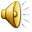 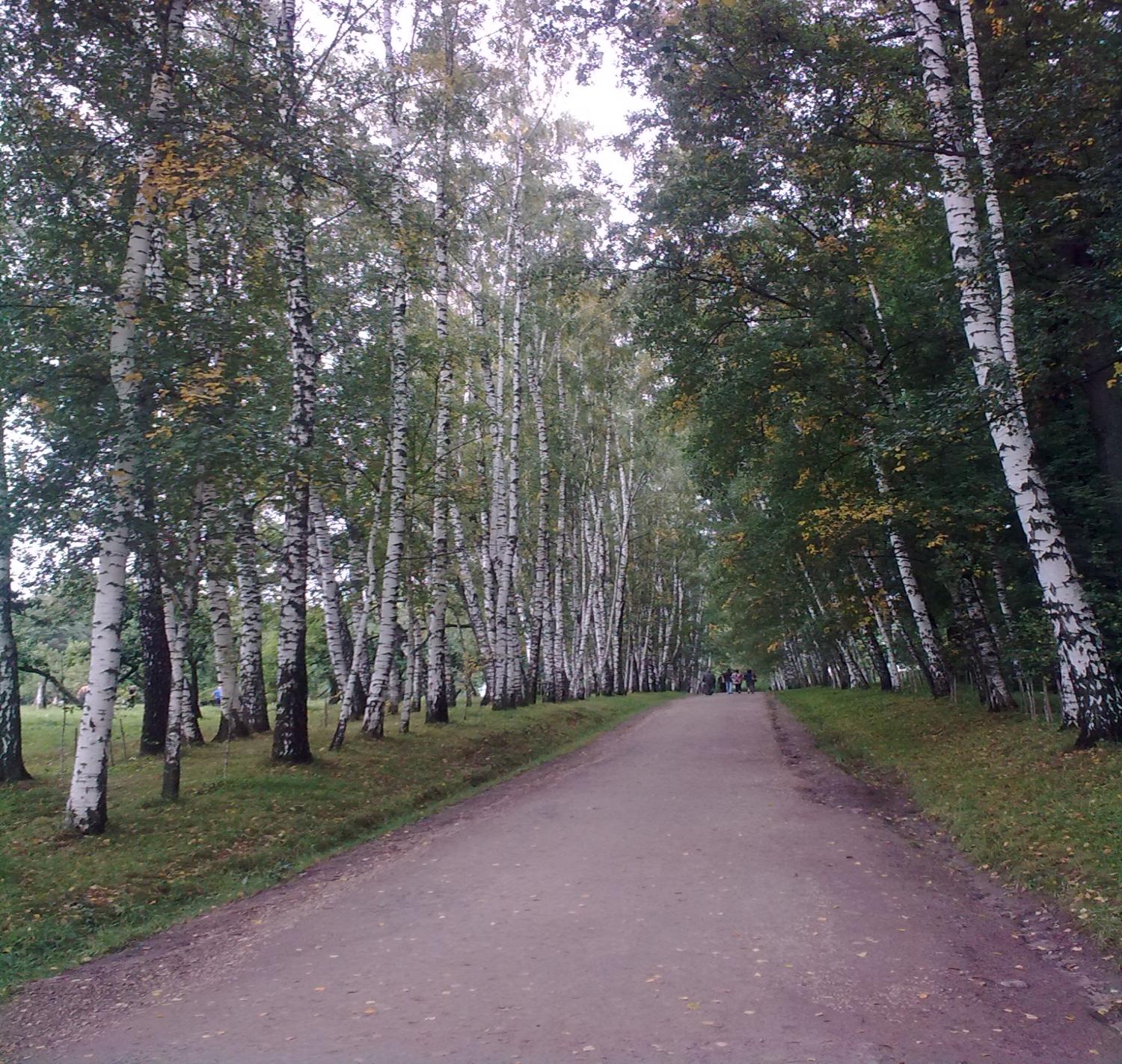 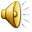 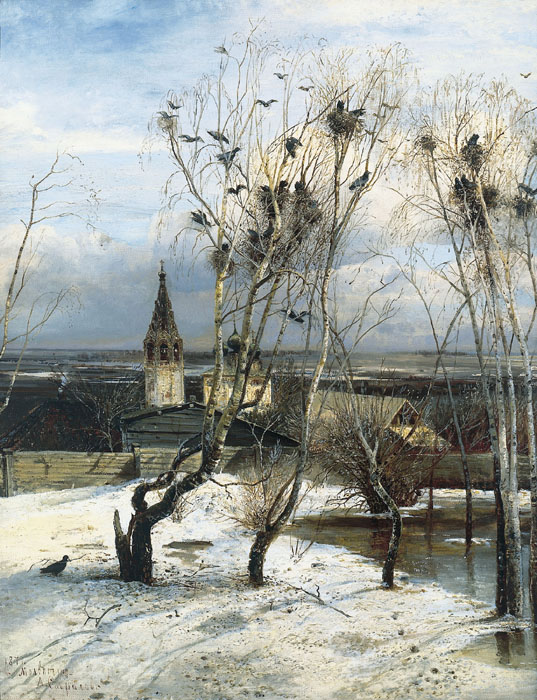 А.К. Саврасов
«Грачи прилетели»
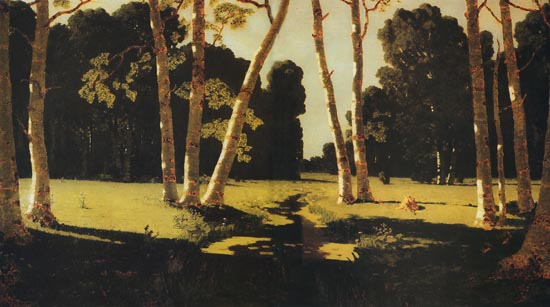 А.И.Куинджи  «Берёзовая роща»
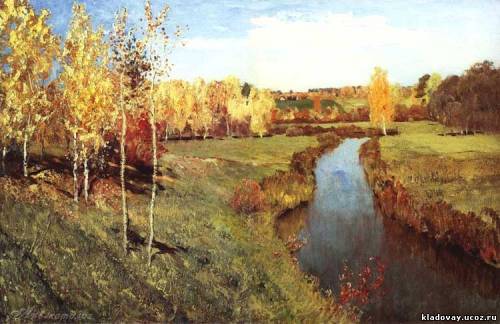 И Левитан  «Золотая осень»
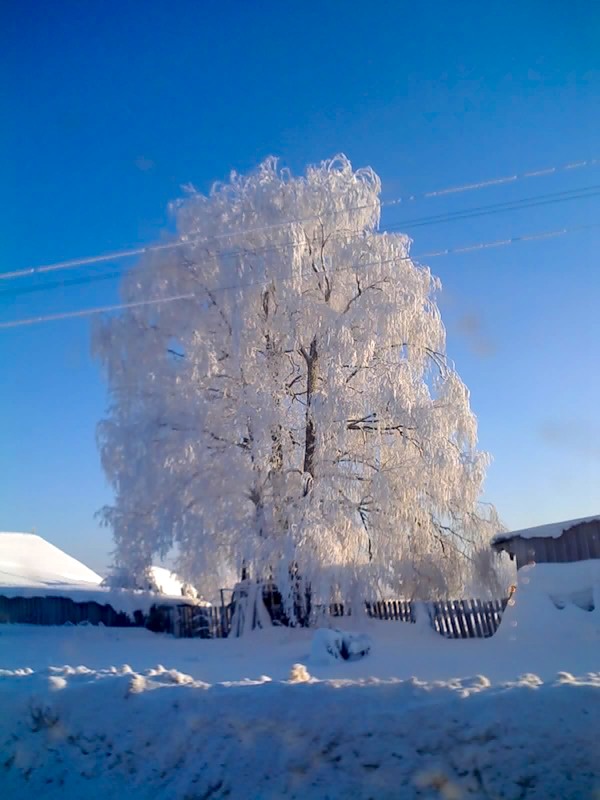 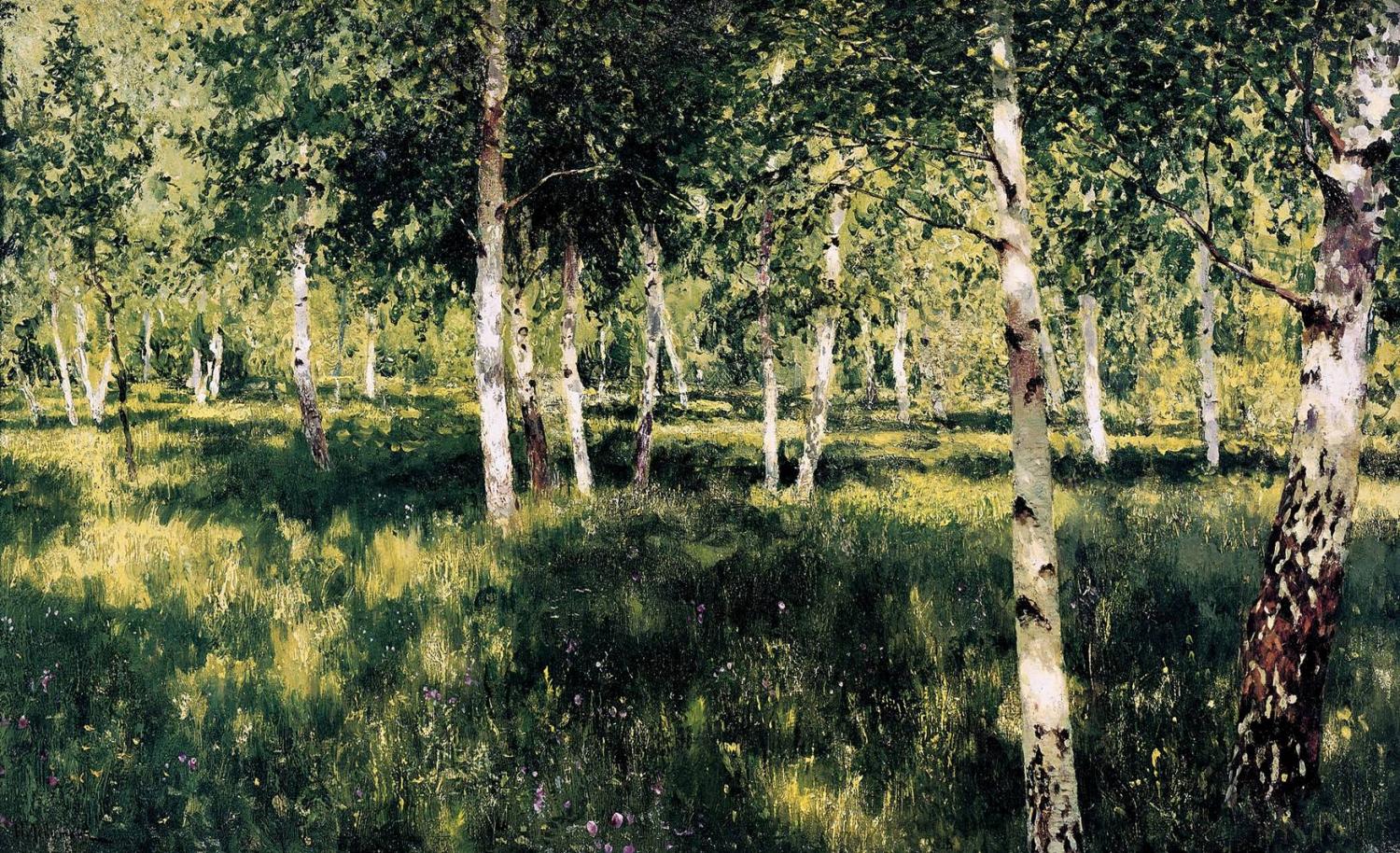 И.Левитан  « Берёзовая роща»
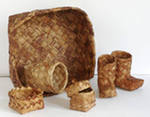 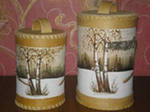 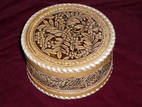 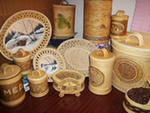 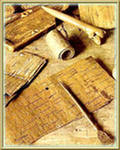 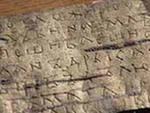 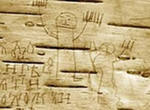 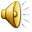 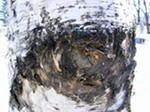 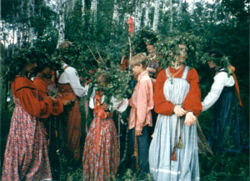 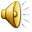 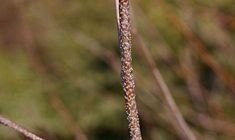 Смолистые  желёзки – бородавочки на ветках берёзы
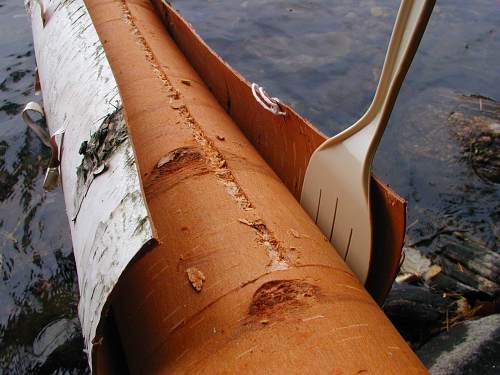 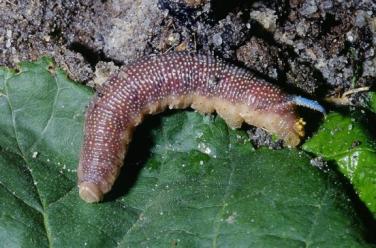 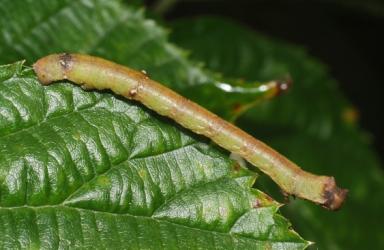 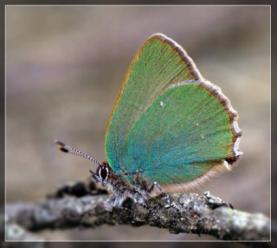 гусеница бражника                       берёзовая пяденица                   малинница
липового
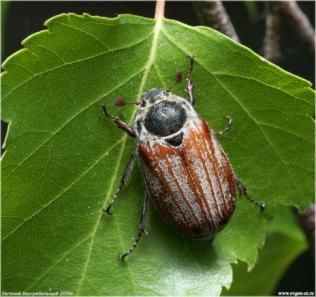 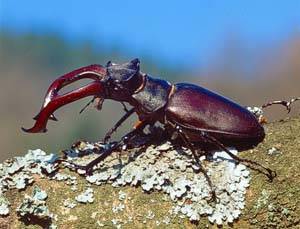 жук олень                                            майский жук
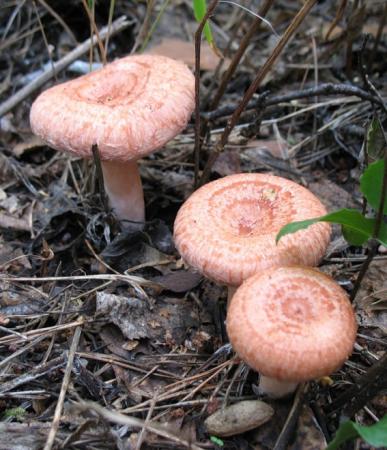 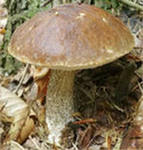 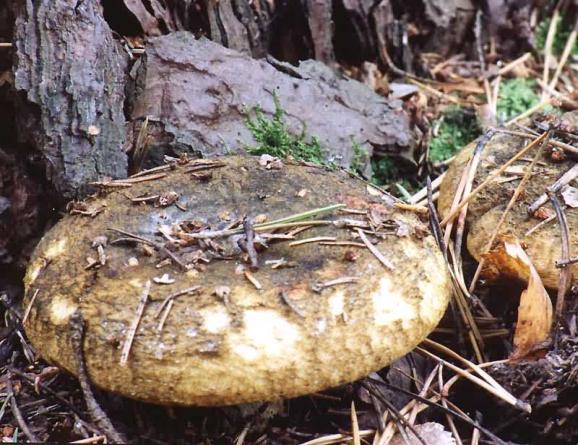 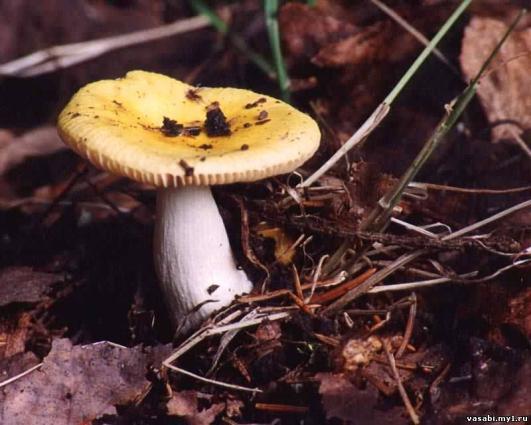 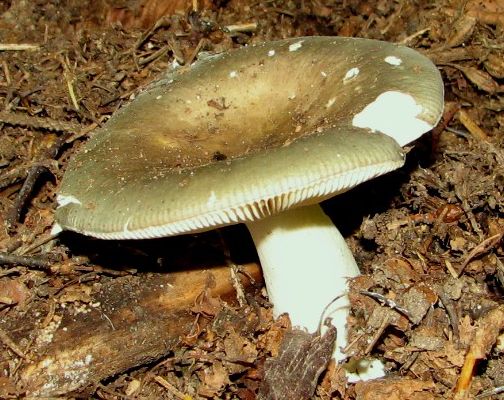 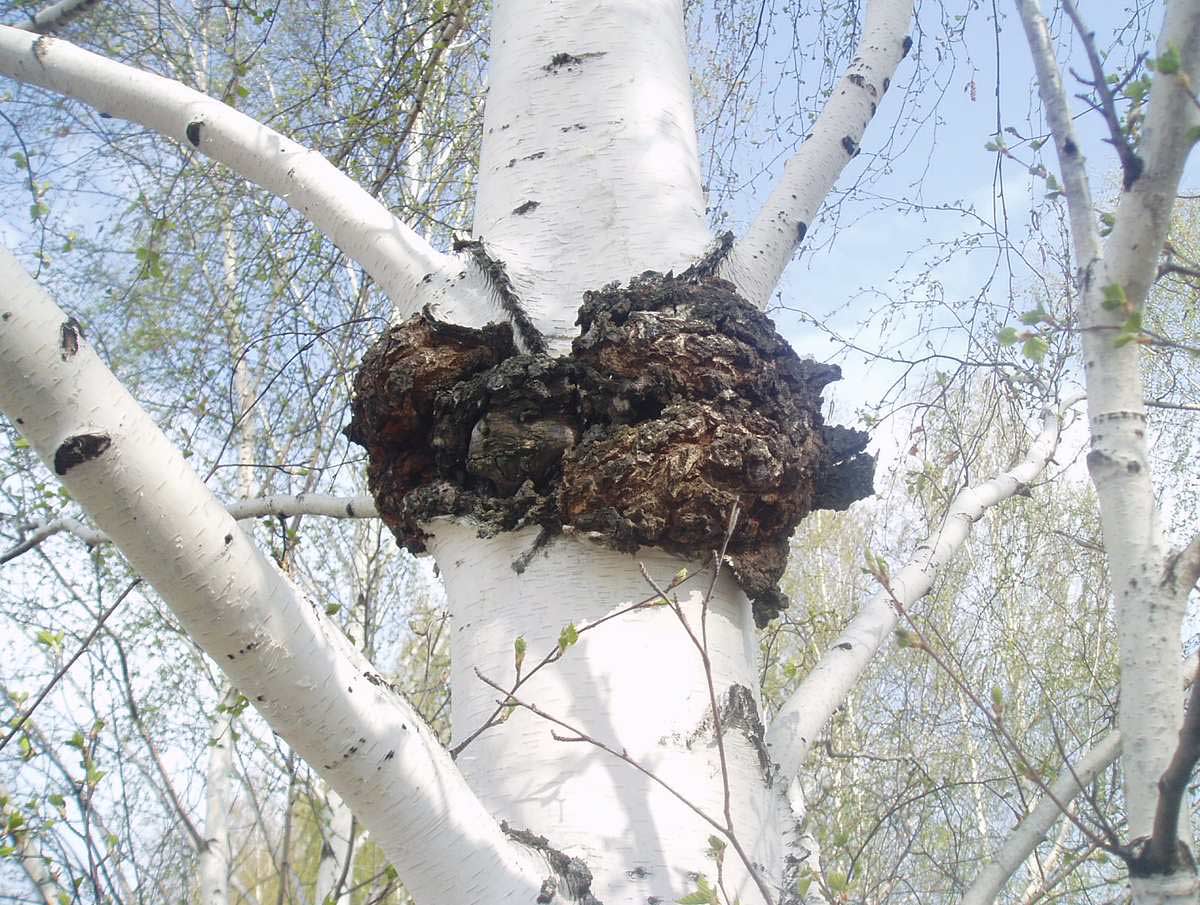 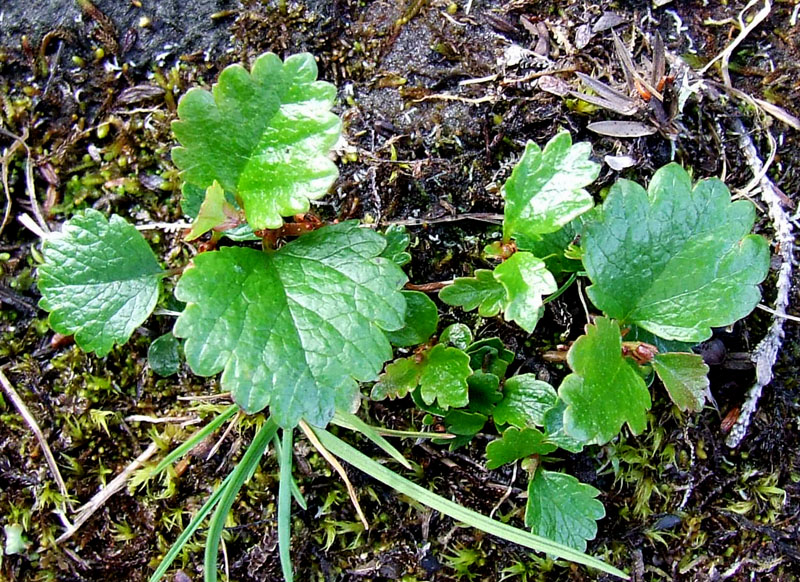 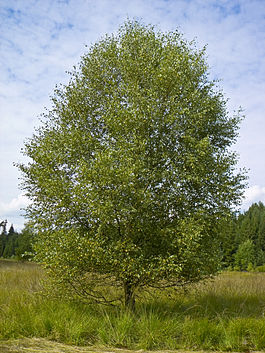 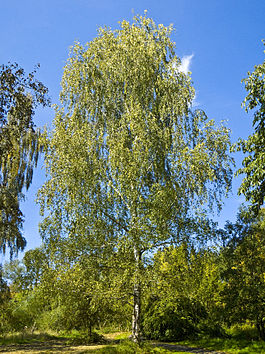 берёза пушистая                                                           берёза повислая
                                                                                      (бородавчатая)
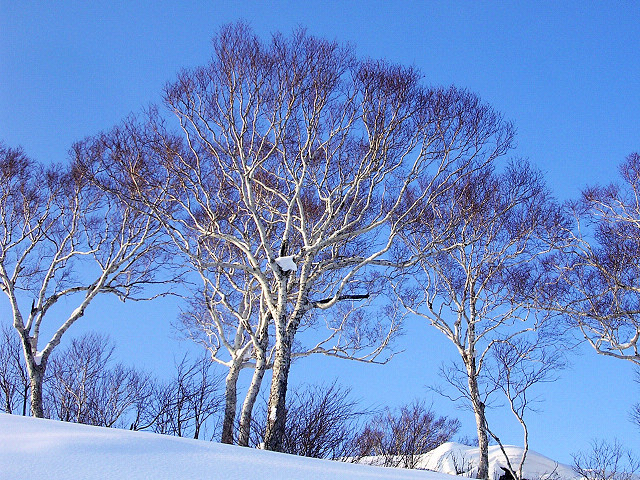